17 ноября 2015 года - Международный день студентов
В этот день на факультете инициировано проведение дня студенческого самоуправления.
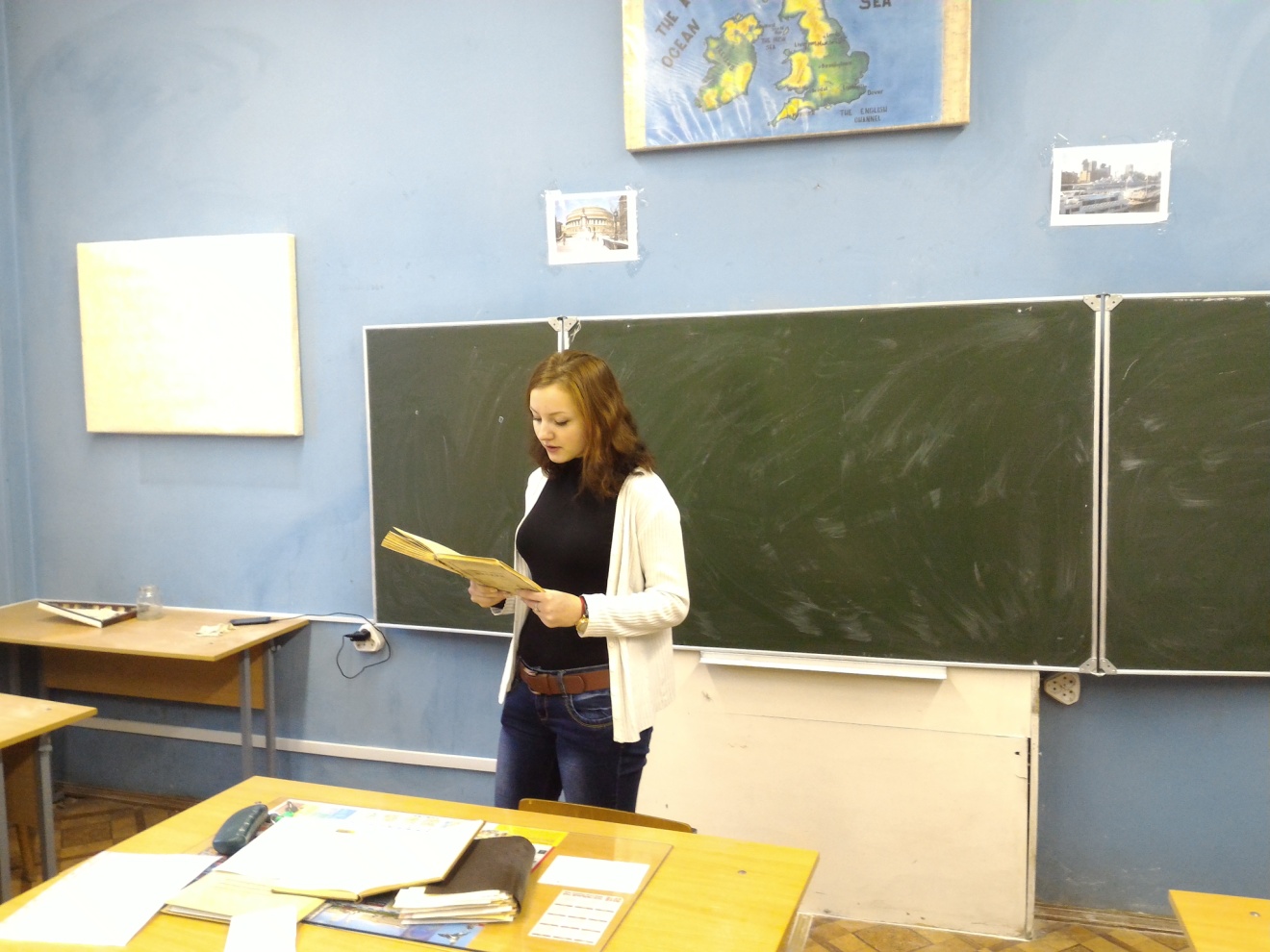 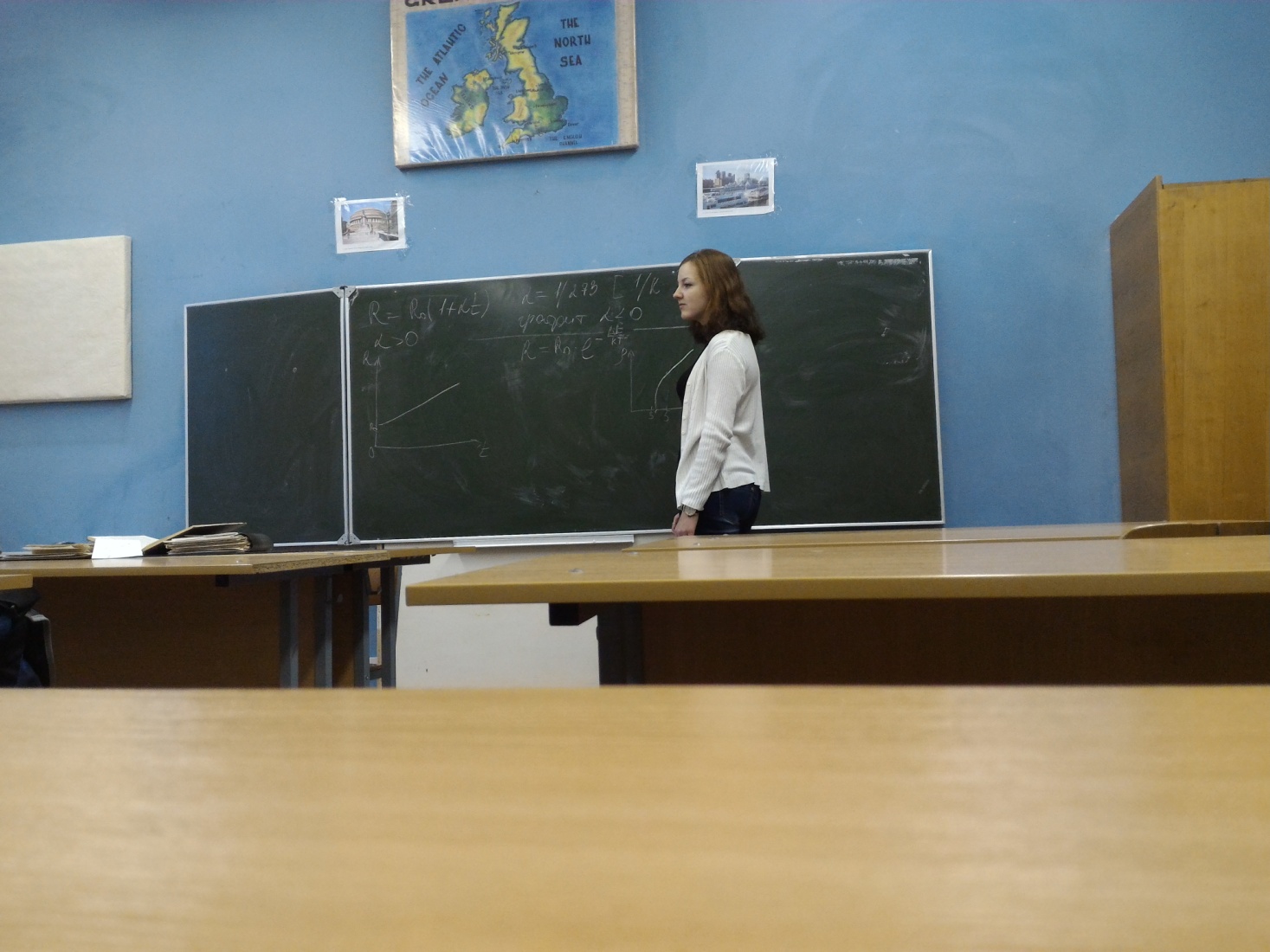 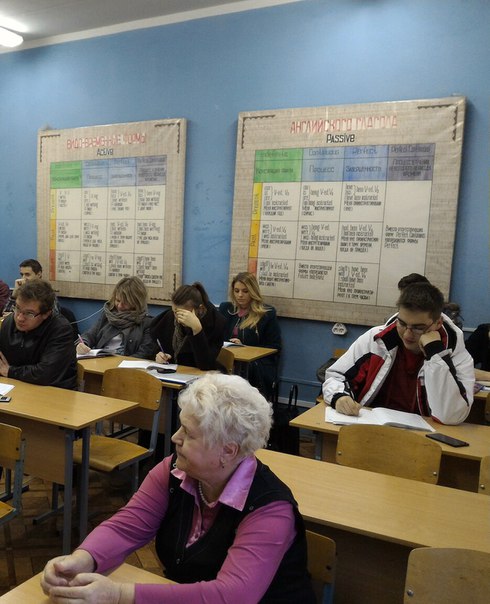 Практические занятия по электричеству и магнетизму ведёт Гордеенко Татьяна –председатель совета студенческого самоуправления физического факультета Тема:Законы постоянного тока
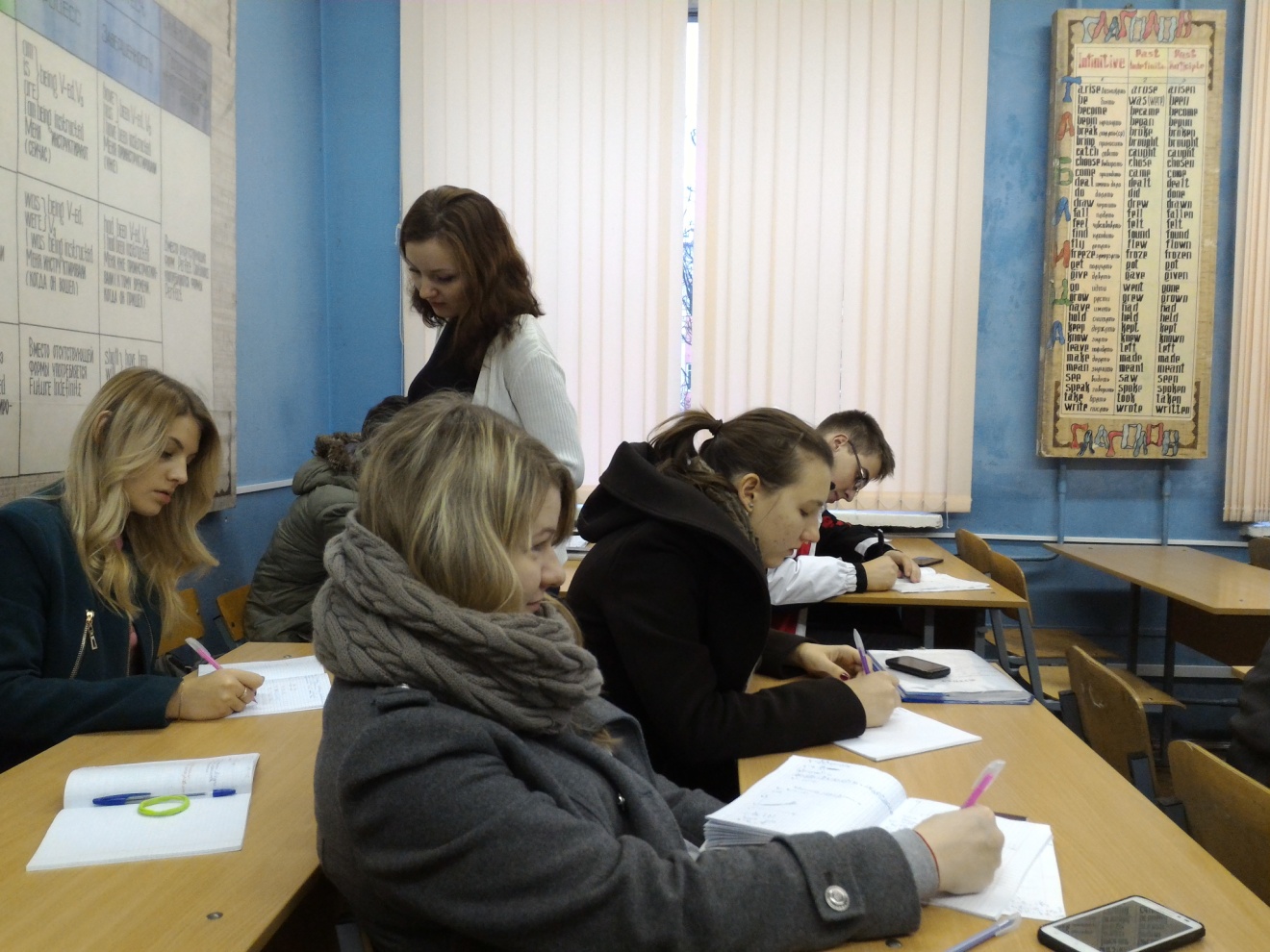 Автор:Гурин Иван Алексеевич ,студент физического факультета ,гр. Ф-24.